Authenticating 
Location-based Services without Compromising Privacy
Haibo Hu      Jianliang Xu      Qian Chen      Ziwei Yang 
Hong Kong Baptist University
Motivating Example
A typical LBS business model consists of a location registry, a service provider (3rd party app.), and a client (typically mobile).
Motivating Example (Cont’d)
LBS service providers may not be trusted in terms of the service/query result
“nearby location-based restaurant browsing” may fake the number of diners in favor of “sponsored restaurants”
“online traffic monitoring” may provide delayed or inaccurate congestion reports to free users.
 Our problem: the query client needs to authenticate the result of the service without disclosing user locations
Soundness
Completeness
Freshness
Roadmap
Motivation and Problem
Preliminary
Baseline R-tree based Scheme
Grid-file based Schemes
Analysis and Optimizations
Experimental Results
Conclusion
Background: Authentication on Indexed Data
In addition to the results, the server also sends a verification object (VO) to the client, based on which the client verifies the authenticity through some signature(s) from the data owner.
Merkle Hash Tree (1980)
VO includes the digests of N1  and N4 (i.e. h(d1) and h(d4)) and the signed root digest N1234. 
The client computes h(d1) and h(d2), then N12 = h( h(d1) | h(d2)), and finally N1234 = h( N12 | N34). This computed root digest is then compared with the signed root digest in the VO.
Signature Chaining (SC) [ICDE’04]
VO includes: (1) the signatures of d2 and d3, and (2) the boundary values d1 and d4. 
The client verify: (1) the two boundary values fall outside the query range, and (2) all signatures are valid
To reduce bandwidth, signatures can be aggregated into a single signature.
Better for sorted data
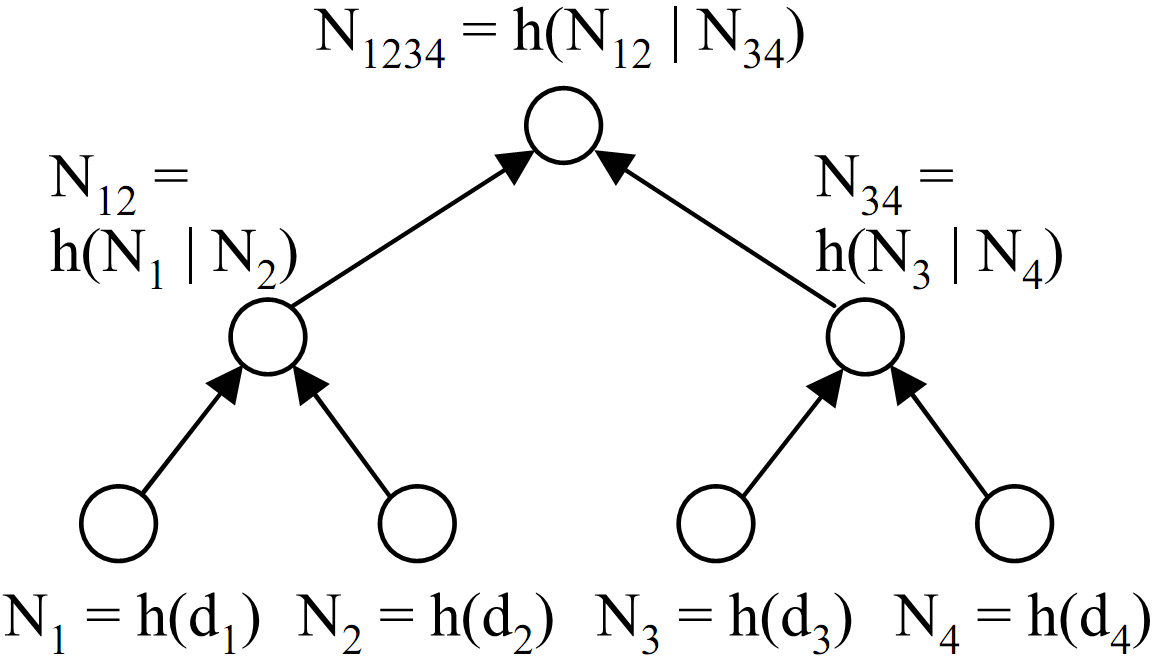 Preliminary: Privacy-Preserving Authentication
1D range query [α, β] on B+-tree indexed data and the result is {ra, ra+1, …, rb}
Authentication on the following 3 conditions
Soundness 1: ra, ra+1, … , rb (and their ids) are not tampered with
Completeness: no other user has such x that  α ≤ x ≤ β 
Soundness 2: ra ≥ α, ra-1< α , rb ≤ β, rb+1 > β. 
[SIGMOD’05] Pang et al. designed a proof for verifying x ≥ y without disclosing x
The client and server jointly compute the digest g of value x: 
the server first computes g(x-y) and sends it to the client, 
The client then computes g(x) = g(x-y) ⊗ g(y), where ⊗ is a well defined operation on the digest. 
The digest function g() has a nature that accepts only non-negative numbers. 
As such, by sending g(x - y), the server proves x ≥ y.
Merkle or V B-tree
Hard if ri cannot be disclosed
Verification Object for 1D Range Query
Roadmap
Motivation and Problem
Preliminary
Baseline R-tree based Scheme
Grid-file based Schemes
Analysis and Optimizations
Experimental Results
Conclusion
Verification for 2D Range Queries on R-tree
Challenge: leaf level entries of the index are not sorted.
Quick patch: boundary verification on every node where the query stops branching
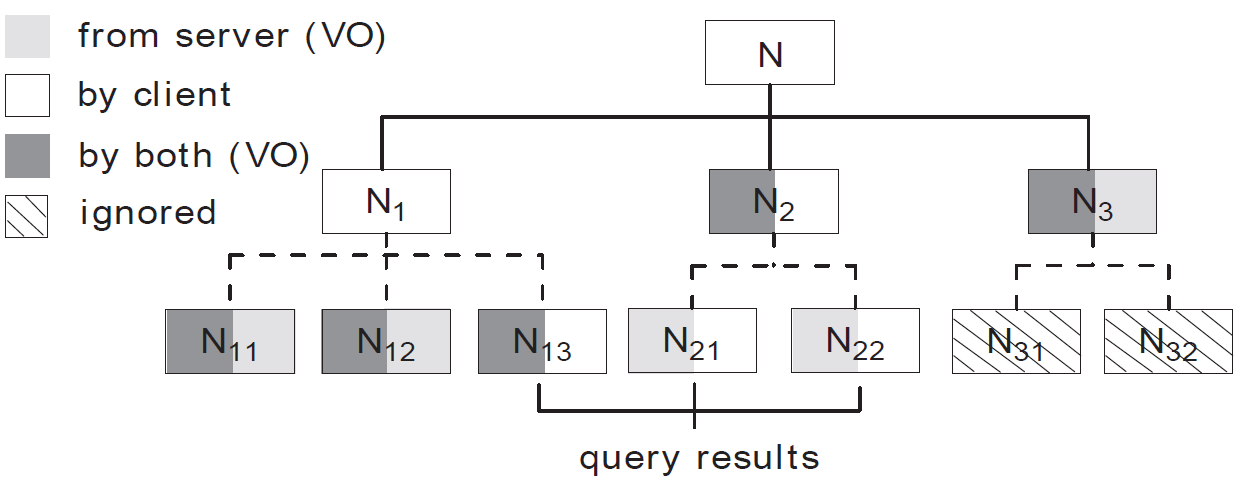 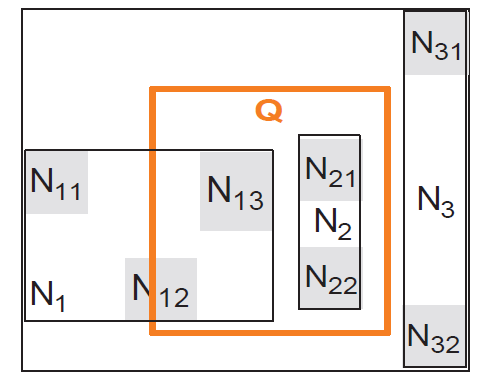 Issues
Disclosure of Relative Positions
N11 is to the west of Q because N11’s x upper bound is compared with Q’s x lower bound
Big VO size for small query
As of all MHT-based schemes, a lot of digests of intermediate nodes must be sent to the client to compute the root digest. 
An extreme case, Q is contained in only 1 leaf node. The total number of g()-related digest components is O(fh), where f = tree fanout, and h = tree depth
Eliminating the Disclosure of Relative Positions
Cause: “|” concatenation enforces order
Solution: replace “|” with an order insensitive (i.e., commutative) operator
Modular multiplication
Dig(x) = h( x1 | x2 | … | xm )  →
	Dig(x) = h( h(x1) x h(x2) x … x h(xm) mod n), where n=pq, two large primes
The latter not also remove relative position disclosure, but also guarantees stronger authenticity
Hardness of quadratic residuosity problem
Irreversible and one-way hashing
Roadmap
Motivation and Problem
Preliminary
Baseline R-tree based Scheme
Grid-file based Schemes
Analysis and Optimizations
Experimental Results
Conclusion
Reducing VO for Small Q: Grid-File Index
Grid-file index forces the index nodes to regain linearity by imposing an order on the grid cells.
Every cell is signed
The signature chains all neighboring 4 cells.
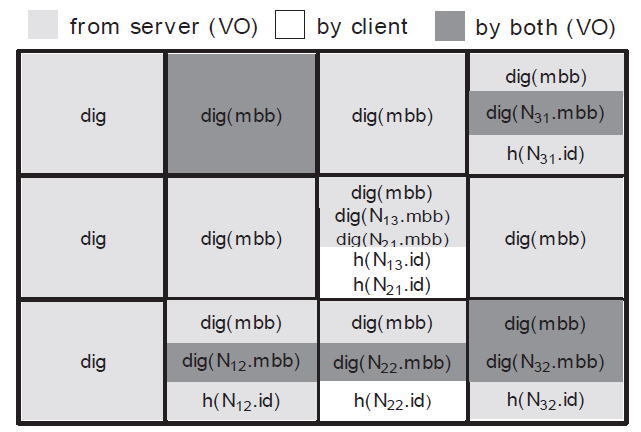 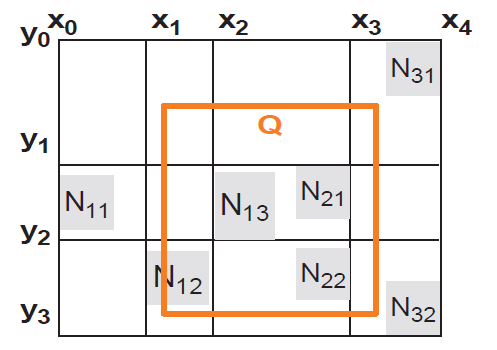 A Step Further: Accumulative Digest
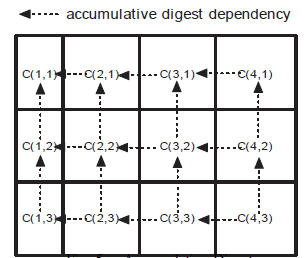 Problems in grid-file index
Number of signatures sent to the client =  number of cells
If updates are minimum, we can chain the cells in the digest level, instead of in the signature level

VO contains the signatures of 
the bottom right cell, C(4,3).
the two cells that are immediate left and top to the top left cell: C(2,1)
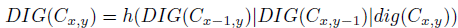 Security Analysis
Threats:
the client may infer the locations of returned users from the VO
the SP dishonestly returning wrong results.
Security results obtained by proof by simulation
The R-tree based scheme privately authenticates the query result.
The grid/accu_grid based scheme privately authenticates the 
query result if the grid is defined as a “loose grid”.
Optimization 1: Linear Ordering
Impose a linear order wherever no order exists
Simplest order is x (or y) order
Applicable to child nodes in R-tree or objects in a grid cell
Disadvantages: 
Low locality
Cause rearranging entries when insertion
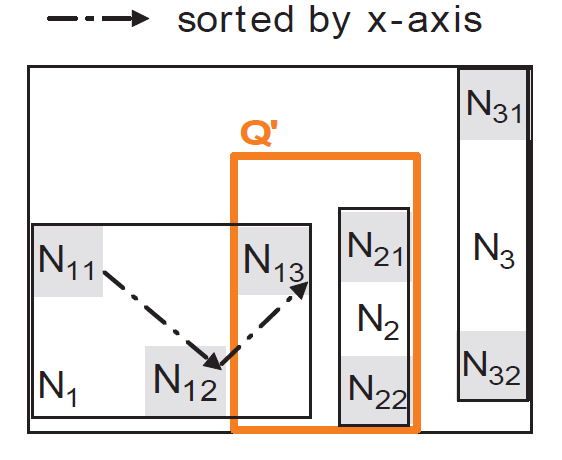 Optimization 2: Linear Embedding
Use global order instead of local order
Use Hilbert value for order to preserve locality
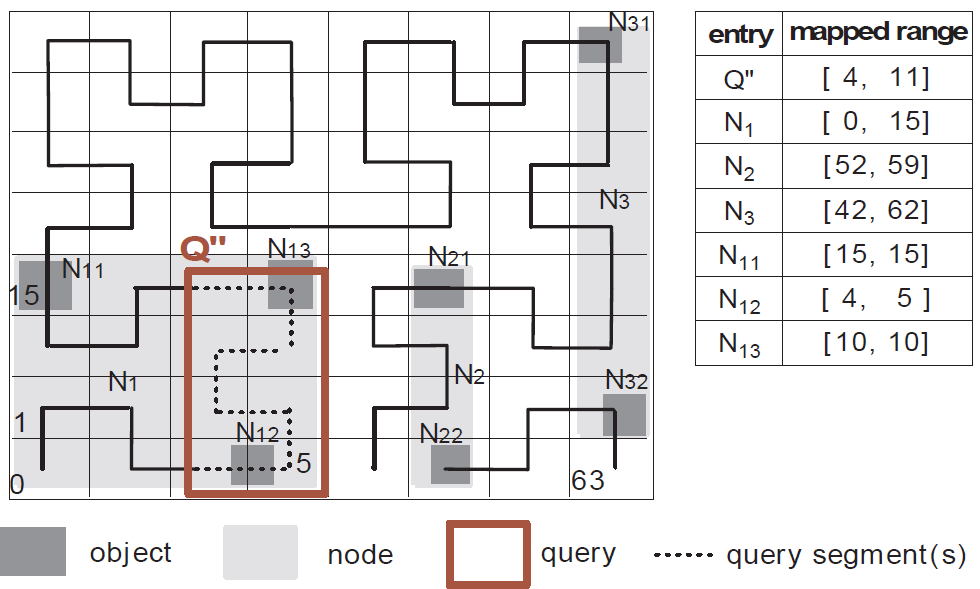 Roadmap
Motivation and Problem
Preliminary
Baseline R-tree based Scheme
Grid-file based Schemes
Analysis and Optimizations
Experimental Results
Conclusion
Experimental Settings
Dataset: California Roads @ MAF/TIGER database.
2,249,727 points
Server: Dual 4-core Intel Xeon X5570 2.93GHz CPU and 32GB RAM, running GNU/Linux, OpenJDK 1.6
Client: Core 2 Quad processor and 4GB RAM, WinXP
Network: 2Mbps download and 1Mbps upload
h() = SHA1 (160 bits)
g(), the same as [SIGMOD’05] from Pang et al.
Basic Authentication Performance
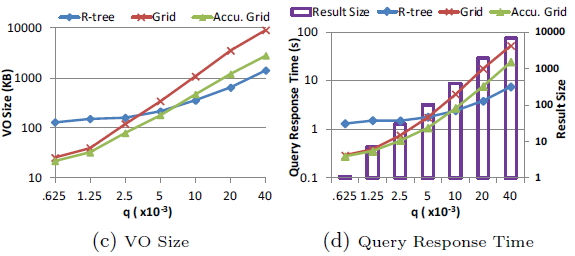 T
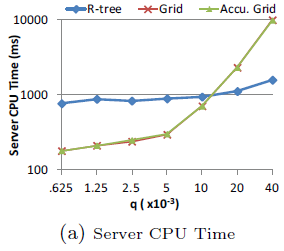 The query response time indicates the winner is accu_grid for 
small/medium queries, and is R-tree for extremely large queries.
Performance with Optimizations
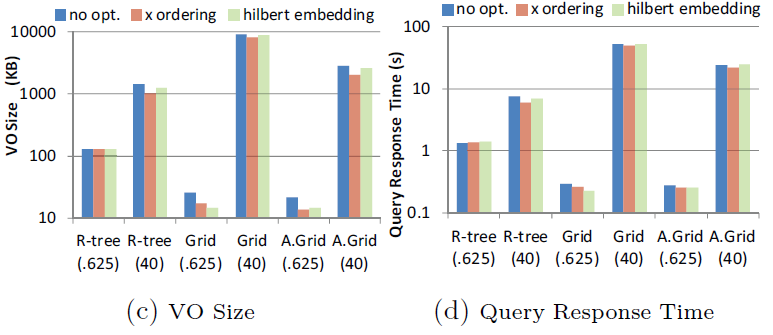 For small queries, the VO reduction is significant, 
and the overall performance always improves.
Conclusion
Authenticable location-based services are essential to take the mobile service to a new level.
We propose a privacy-preserving solution to authenticate a range query result without disclosing the location of any user.
Some ongoing work:
We are investigating privacy-preserving authentication for k nearest neighbor queries. 
May require a binary comparison protocol while both sides should preserve privacy.
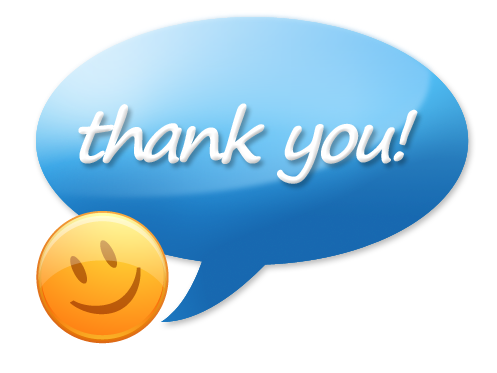